Smart Sustainable Cities
United for Smart Sustainable Cities (U4SSC)KPIs for Smart Sustainable Cities
John Smiciklas
Green Standards Week September 2016
Montevideo , Uruguay
United for Smart Sustainable Cities (U4SSC)
ITU and UNECE launched "United for Smart Sustainable Cities" (U4SSC) in response to the Sustainable Development Goal 11: "Make cities and human settlements inclusive, safe, resilient and sustainable".U4SSC will primarily advocate for public policy to encourage the use of ICTs to facilitate and ease the transition to smart sustainable cities
http://www.itu.int/en/ITU-T/ssc/united/Pages/default.aspx

Includes all other UN agencies ( E.g. WHO, UNIDO, ILO, FAO, etc.)

First Meeting held 21-22 July, 2016  Geneva
United for Smart Sustainable Cities (U4SSC)
Co-Chaired by 
H.E Daiva Matoniene, Vice-Minister of the Ministry of Environment of Lithuania,
Mr. Nasser Al Marzouqi, Chairman of ITU-T Study Group 20 (IoT and Smart Cities).
Dr. Paolo Gemma (Huawei) serves as the Vice-Chairman.

The U4SSC currently has three Working Groups. These Working Groups are led by the following Co-Chairmen:
Working Group 1: Ms. Lluïsa Marsal (Future Cities Catapult) and Mr. Tomás Llorente (Spain)
Working Group 2: Mr. John Smiciklas (BOMA) and Mr. Hazam Galal (PwC)
Working Group 3: Ms. Kari Eik (OiR) and Mr. Okan Geray (Smart Dubai)
United for Smart Sustainable Cities (U4SSC)
A smart sustainable city is an innovative city that uses ICTs and other means to improve the quality of life, efficiency of urban operations and services, and competitiveness, while ensuring that it meets the needs of present and future generations with respect to economic, social, environmental, as well as cultural aspects.
United for Smart Sustainable Cities (U4SSC)
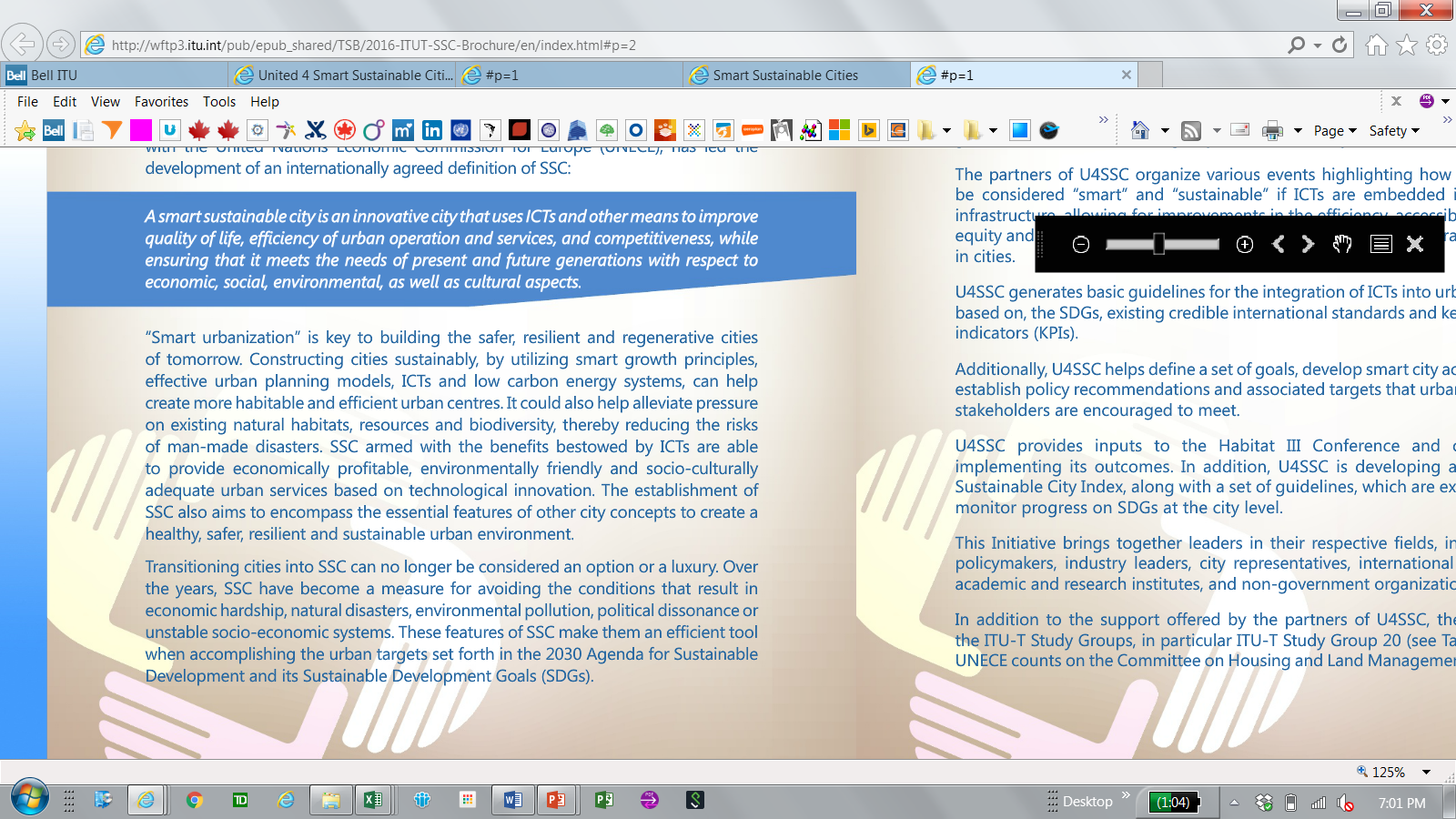 United for Smart Sustainable Cities (U4SSC)
ITU – UNECE Smart Sustainable Cities KPIs
ITU – UNECE Smart Sustainable Cities KPIs
The evaluation of SSC using ITU-UNECE KPIs aims to improve the urban functionalities, improve quality of life, and ensure  environmental, economic and social sustainability.ITU and UNECE believes that SSC projects will thrive based on their ability to identify, define, monitor their actions.As the goals for moving towards increased smartness and sustainability differ between cities, based on their economic power or/and population growth etc, cities are encouraged to use an internationally standardized KPIs before they embark on their SSC journey.
ITU – UNECE Smart Sustainable Cities KPIs
Why KPIs are needed
Shows what data to collect
Standardizes data collection 
Shows gaps in policy
Shows areas for improvement 
Pathway to SSC
ITU – UNECE Smart Sustainable Cities KPIs
Pilot cities
Dubai
Singapore
Manizales
Montevideo
Buenos Aires
Valencia
Rimini
ITU – UNECE Smart Sustainable Cities KPIs
3 Working Groups

Economy Group Leader:
Mr. John Smiciklas (BOMA)

Environment Group Leader:
Ms. Gundula Prokop (Environment Agency Austria)

Society and Culture Group Leader:
Mr. Pawel Stano (JRC-European Commission)
ECONOMY
ICT
Productivity
Infrastructure
ICT Drainage system monitoring
ICT Noise monitoring
Labour productivity
SMEs
Sporting facilities
Water Supply loss
ADVANCED
Urban development
and spatial planning
Water Supply ICT Monitoring
Pedestrian infrastructure
Creative industry employment
Tourism industry employment
Electricity supply system management using ICT
Clean energy transportation
Clean energy transportation
Clean energy transportation
Traffic monitoring
Open data
e- Public Services adoption
ECONOMY
ICT
Productivity
Infrastructure
Internet Access
Household with a computer
R&D expenditure
Patents
Wireless broadband subscriptions
Electricity system outage frequency
CORE
Fixed broadband subscriptions
Availability of smart water meters
Employment rate
Electricity system outrage time
Public transport network
Availability of Smart electricity meters
Real-time public transport information
Public building sustainability
Road traffic efficiency
Wastewater collection
Household sanitation
Solid waste collection
Access to Electricity
ENVIRONMENT
Environment
Energy
Infrastructure
Air pollution
GHG emissions (*)
Access to improved water source
Proportion of city population with potable water supply
Renewable energy consumption
Electricity consumption per capita
CORE
Water Consumption
Quality of drinking water
Wastewater treated
Exposure to noise
Compliance with WHO endorsed exposure guidelines
Adoption of a consistent planning approval process with respect to EMF
Recycling of solid waste
Solid waste treatment
Green areas and public spaces
ENVIRONMENT
Environment
Energy
Infrastructure
ADVANCED
Native species monitoring
Protected natural area
Public buildings energy consumption
Drainage system management
Air pollution monitoring system
SOCIETY AND CULTURE
Safety, housing and social inclusion
Education, health and culture
Students ICT access
Adult literacy
School enrollment
Housing expenditure
Information security and privacy protection
Informal settlements
CORE
Higher education ratio
Electronic health records
Life expectancy
Gender income equity
Gini coefficient
Poverty
Maternal mortality
Doctors
SOCIETY AND CULTURE
Safety, housing and social inclusion
Education, health and culture
Cultural infrastructure
Cultural resources online
In-patient hospital beds
Resilience plans
Emergency Service Response Time
Natural disaster-related deaths
ADVANCED
Health insurance
Protected cultural heritage sites
Food security monitoring and surveillance
Disaster-related economic losses
Disaster and emergency alert
Police presence
Food aid
Child Online Protection (COP)
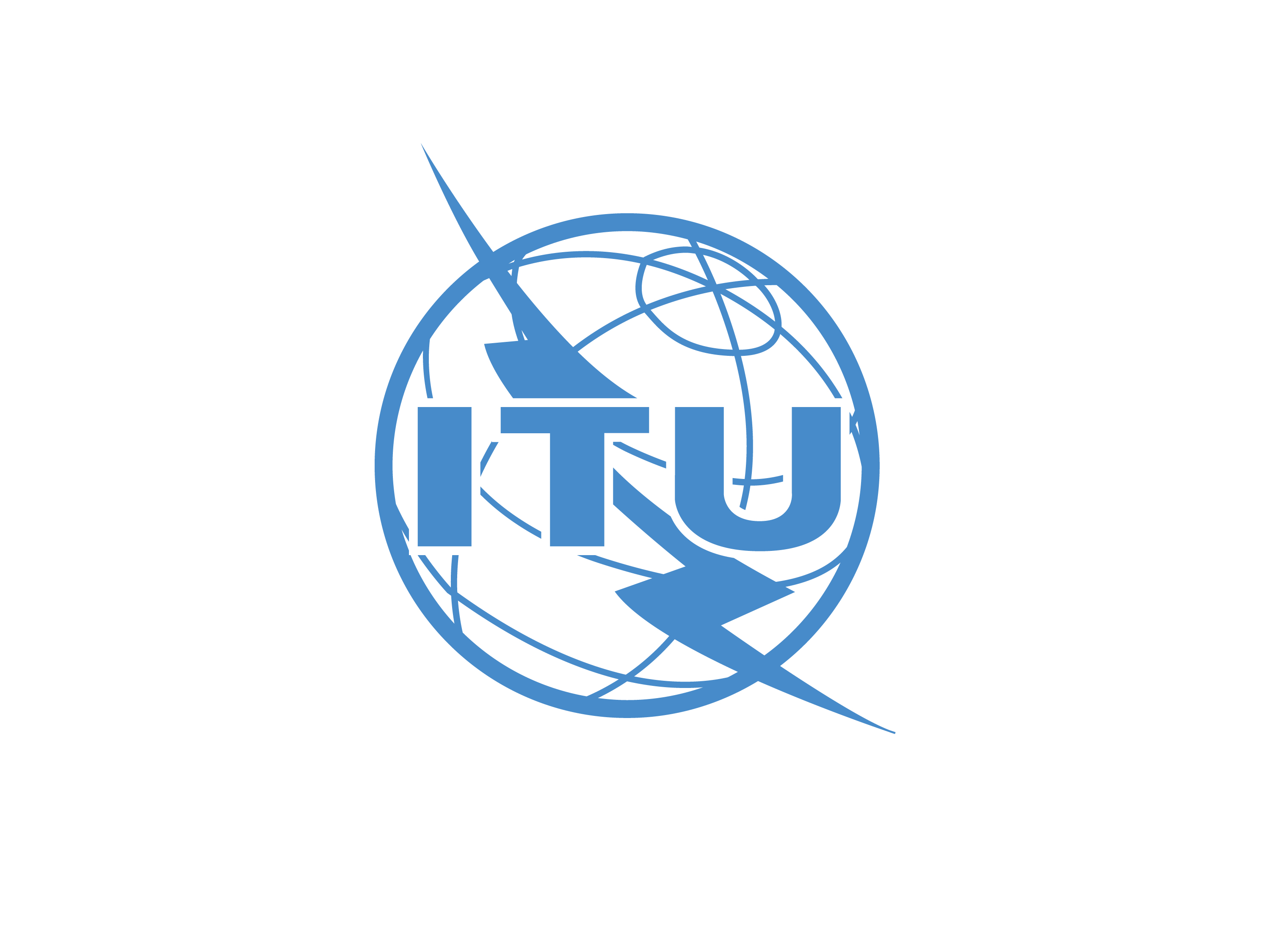 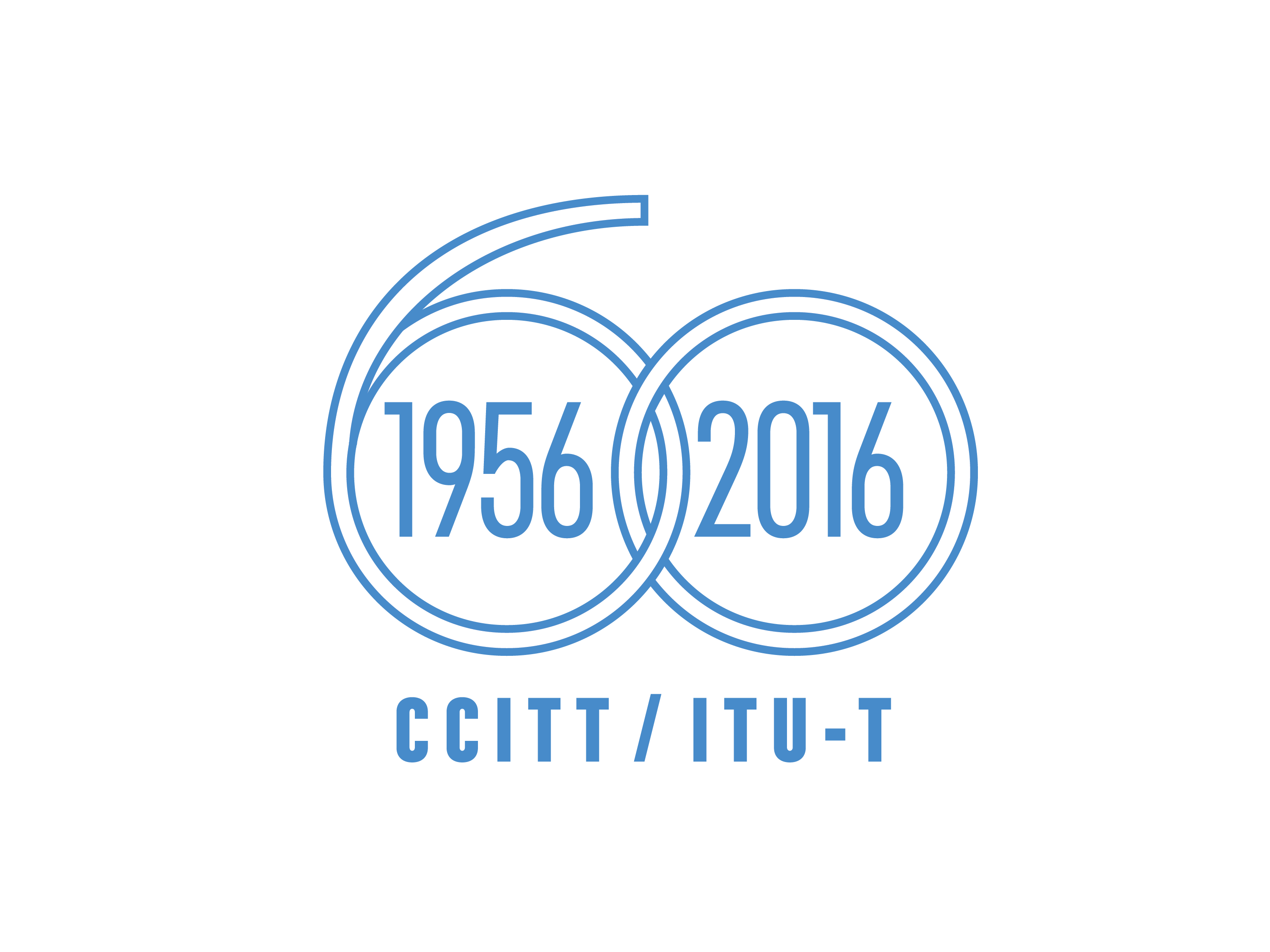